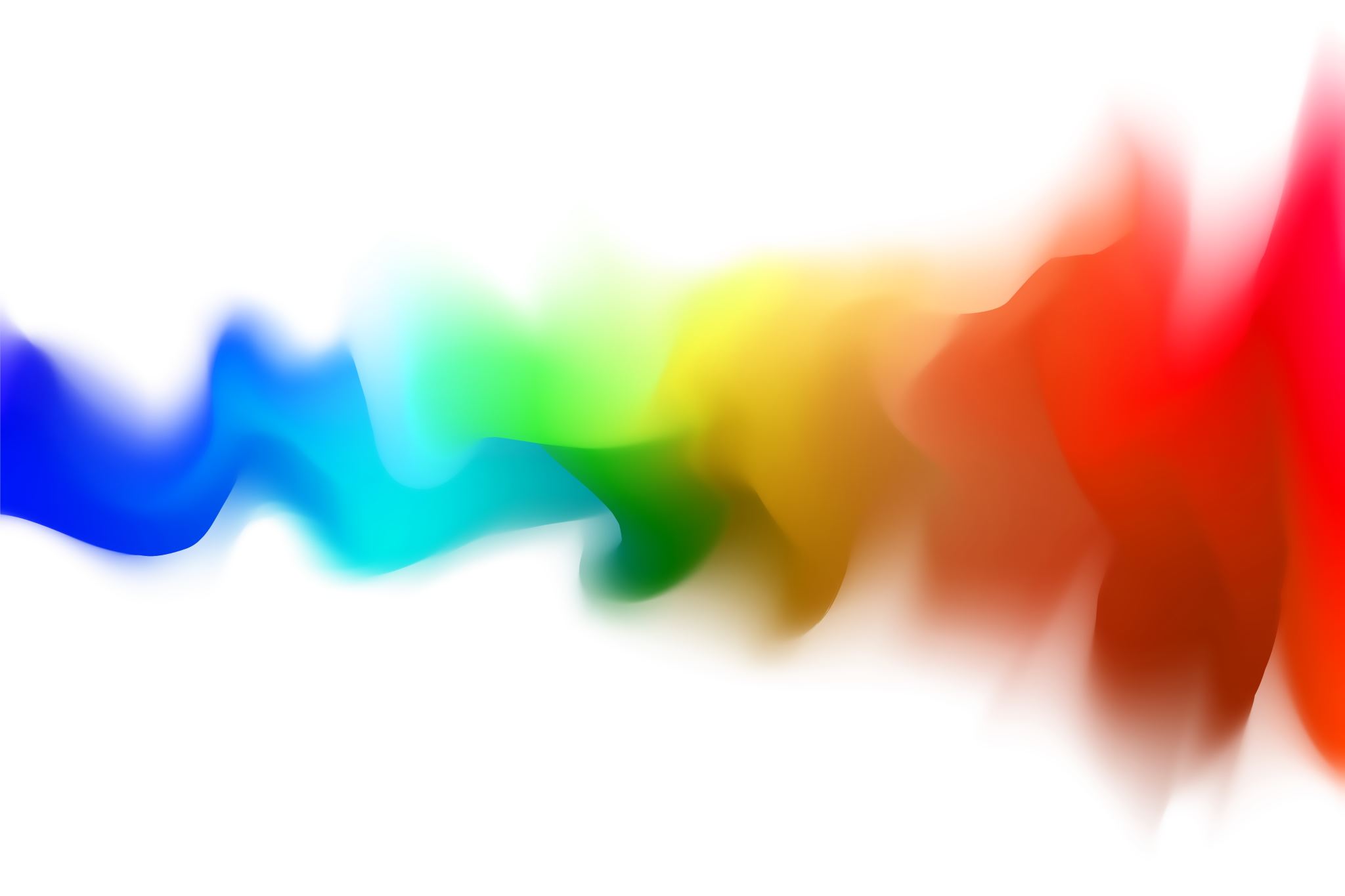 Tandy Doyle and Jennifer Collette
Literacy Strategies for Parents
Who We Are
Why We Are Here
What is Literacy?
Literacy is weaving between reading, writing, oral language, visual representations and being able to create meaning from it.

“Young children trying to make sense of the code led me to define reading as a message-getting, problem-solving activity, and writing as a message-sending, problem-solving activity.  Both of these activities involve linking invisible patterns of oral language with visible symbols.”
Marie M Clay (Page 5 Literacy Lessons 2nd Edition)
Using Our Senses Helps Things Become Fluent
Why Families and Caregivers are Essential
Oral Language
Importance of Strong Muscles in Children
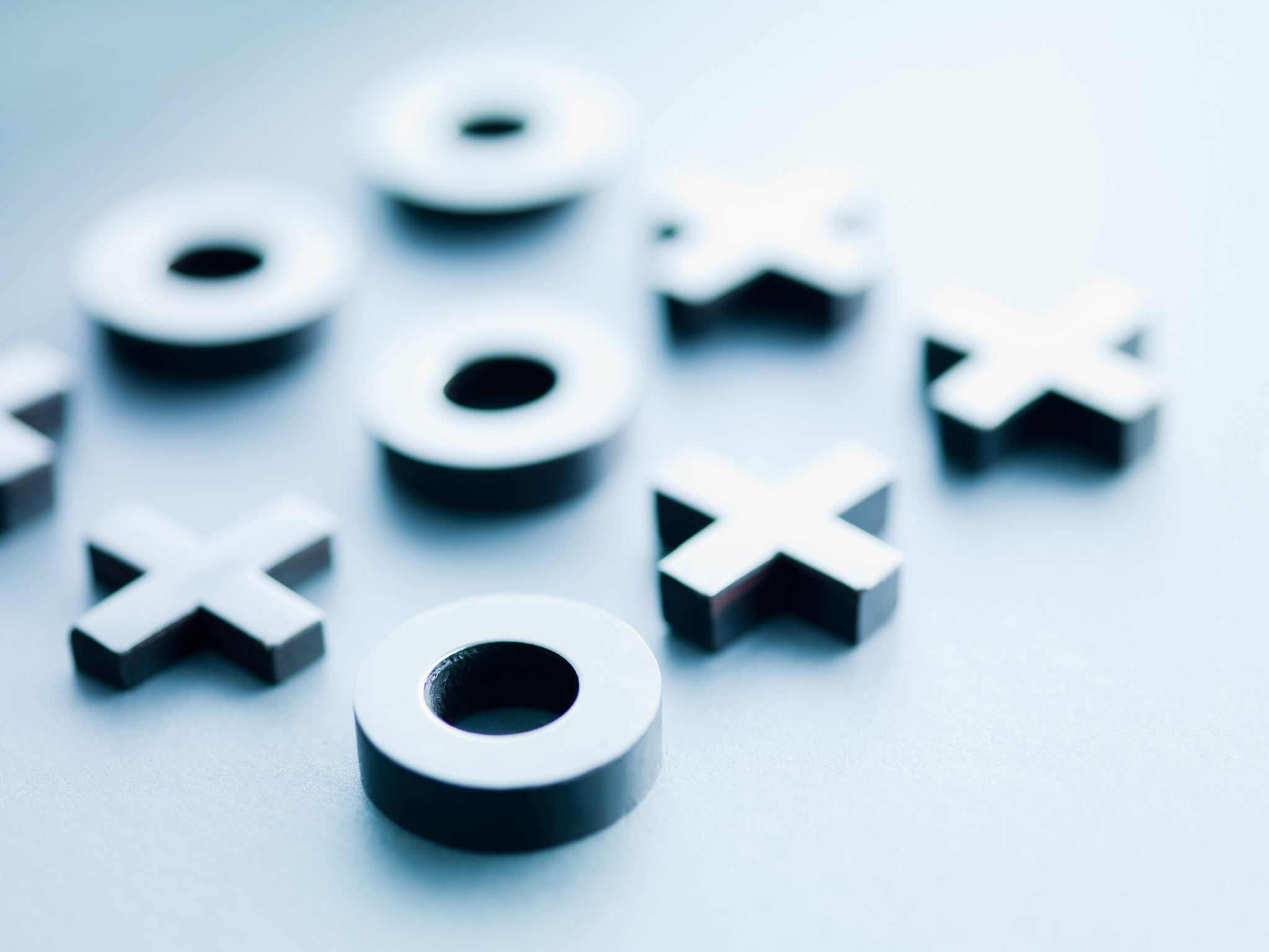 Letters Formation
Use sounds verses letter names
Practice printing lowercase vs uppercase
Paper with no lines
Use c to make c, a, g, d
Hit the ball run around the bases for e
Bat ball for b
Top to bottom printing is essential for fluency (start with hand over hand)
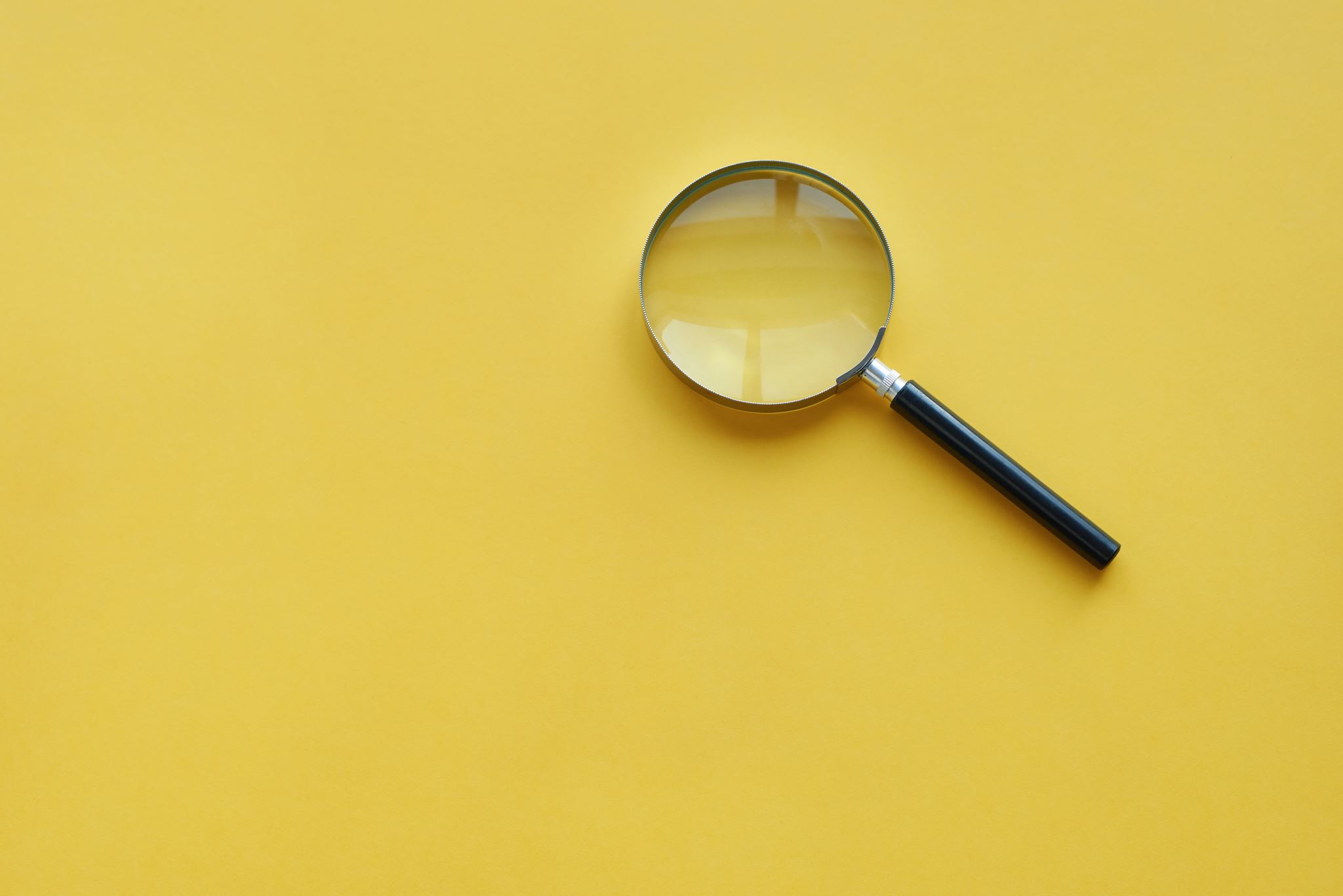 Using Their Known
You know am so let’s try, Sam, ham, bam
You know it so let’s try hit, bit, sit, bit

You could read that word, let’s try writing it in a story

You know tons about spiderman, lets write and read about him.
Spiderman can jump.
Spiderman is fast.
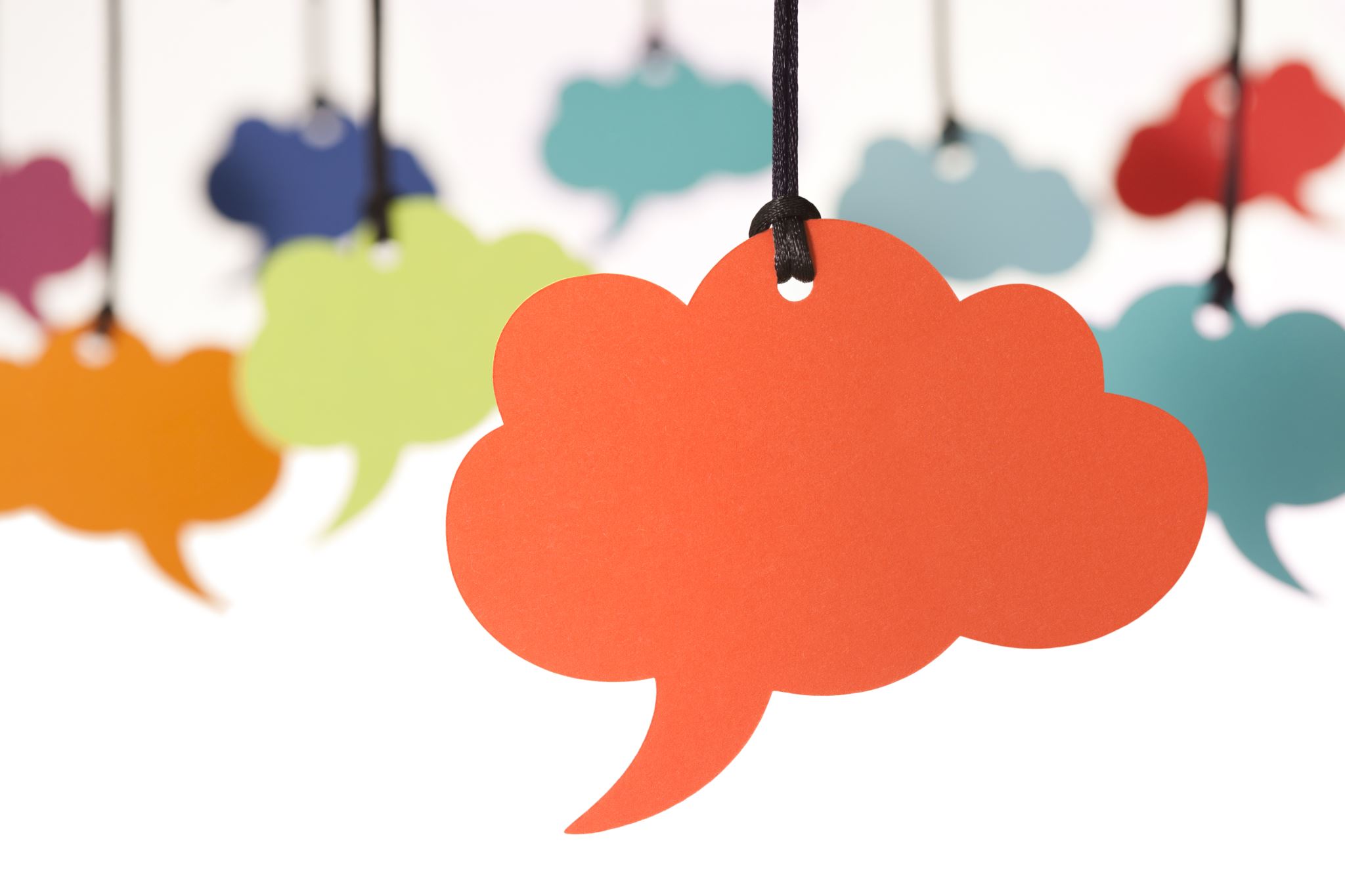 Sound Song, Pushing Sounds, Chunking Words
Helps with both Reading and Writing
Sound Boxes for writing
Say words in Slow Chunks Keep the Blends together
Clapping Syllables
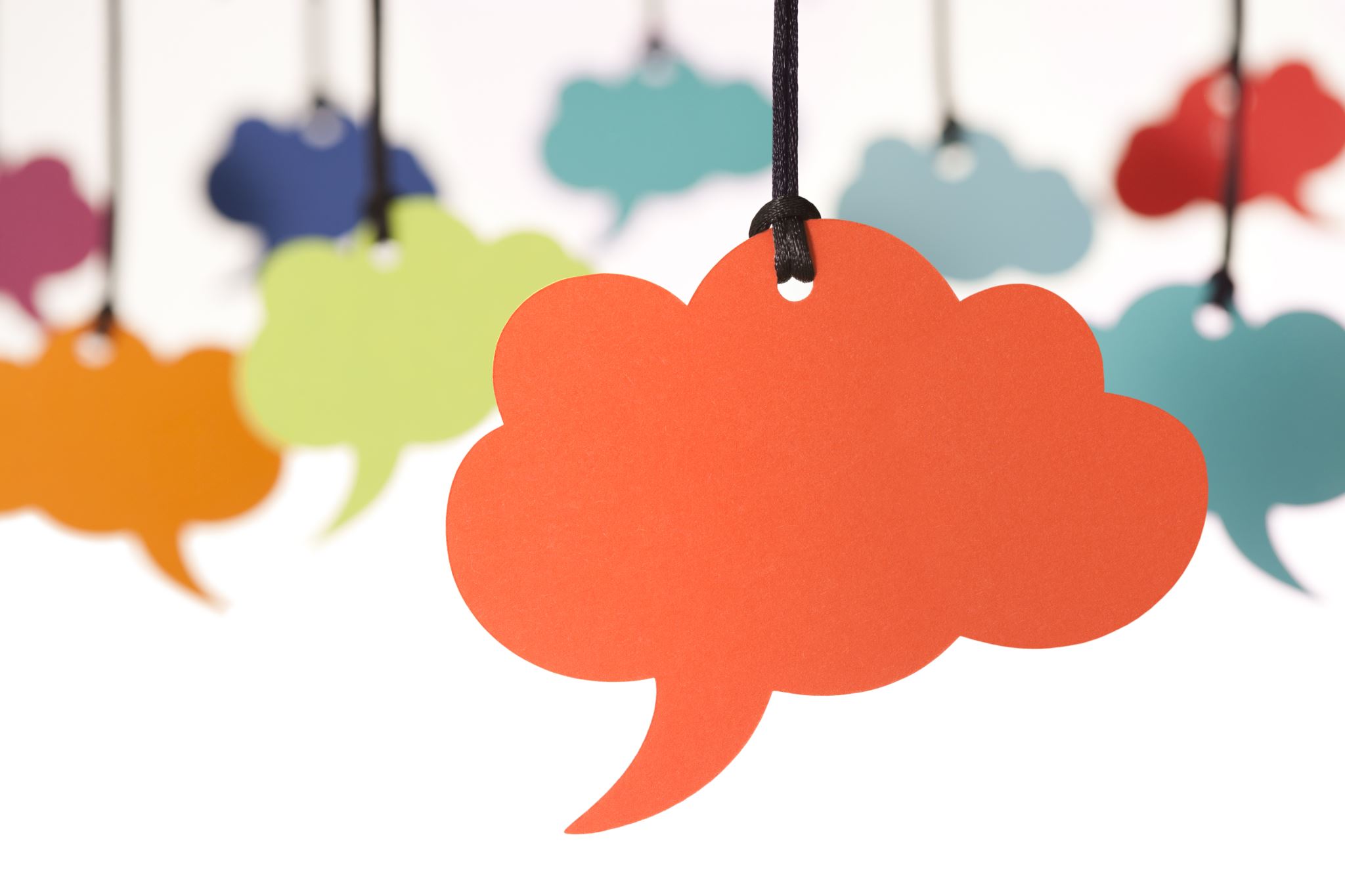 Taking Words and Letters to Fluency
Practice home spelling words or word families, 
Common words (here, come, they)
Write it 5 times fast.
Say it
Feel it
Hear it
Look at the word, take it away, write it fast, erase…
Use Whiteboards, Chalkboards and Sand
Prompts that Support and Promote independence in Reading and Writing
Does that make sense?
Does that look right?
Try That Again
Get your mouth ready
Say it like you do when your writing/reading 
Look for parts you know
Does that look right
Does that make sense
Say it slowly like you do when you're reading
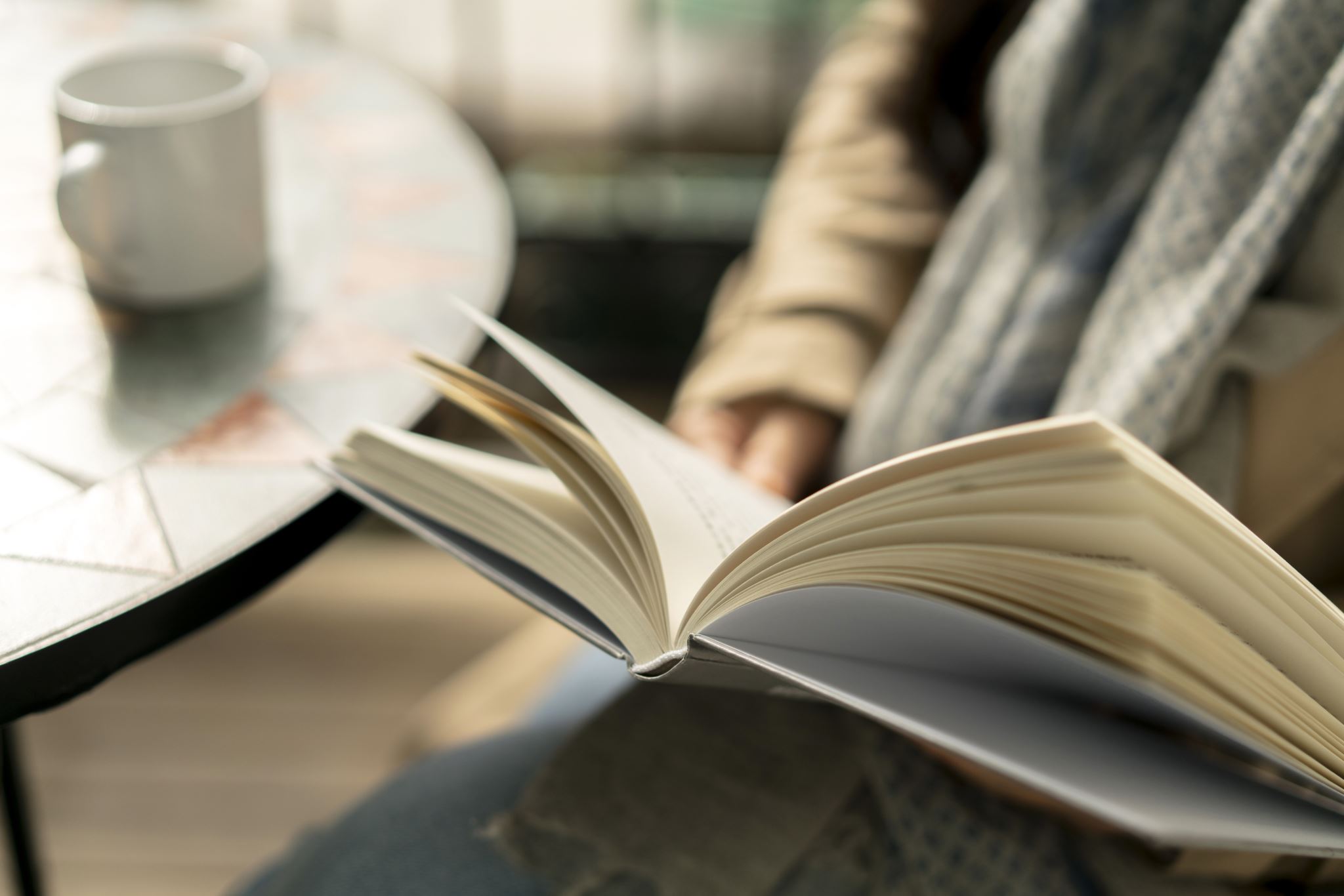 Importance of Re reading Books
Practice and confidence
Looking at pictures and enjoying the story
Fluency
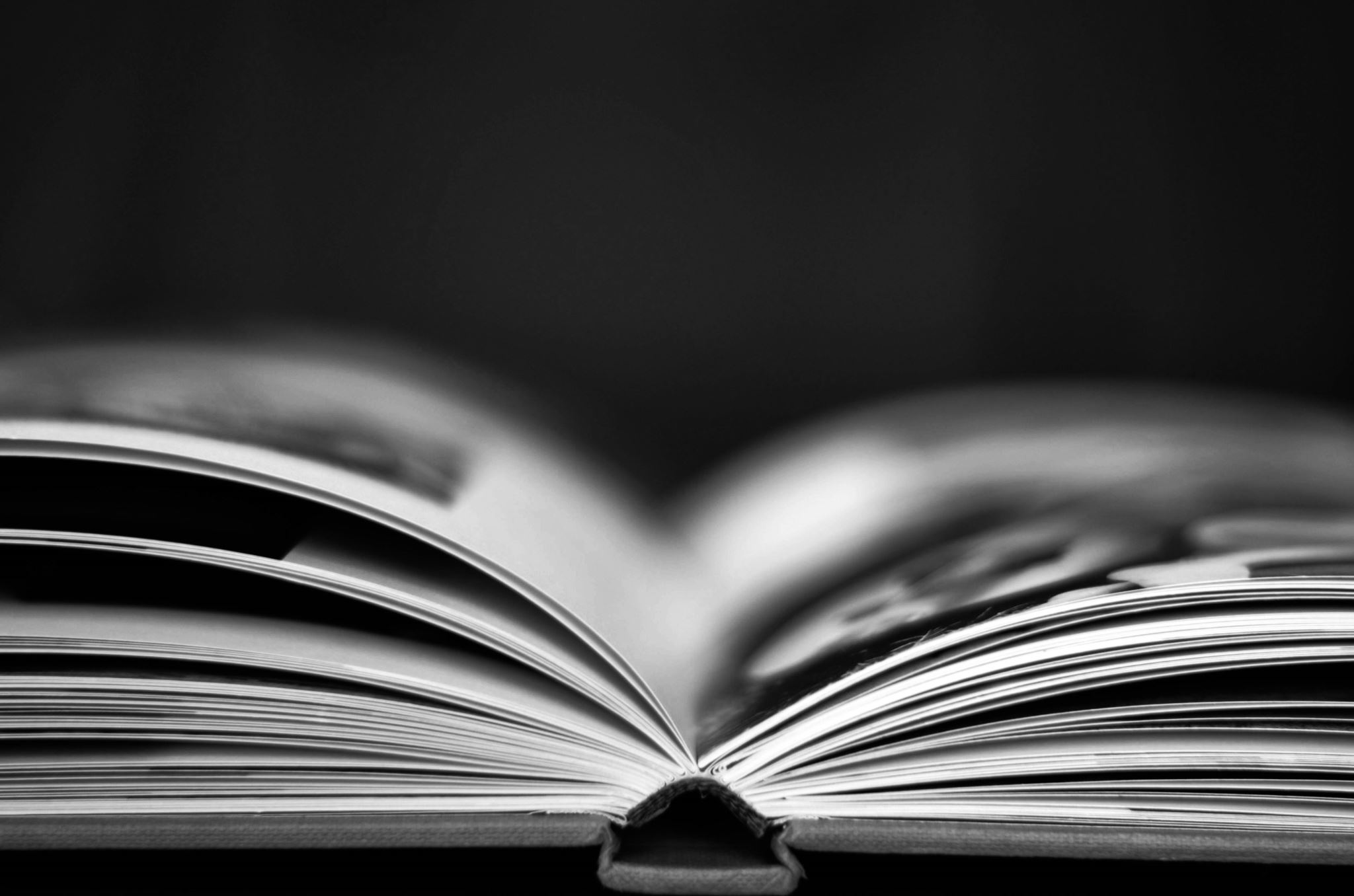 Importance of a Thorough Book Walk
Debugs Structures, hard/tricky new or old words
Characters
Never tell them the ending (so they want to read it)
Thank You So Much For Your Teamwork!!!!!